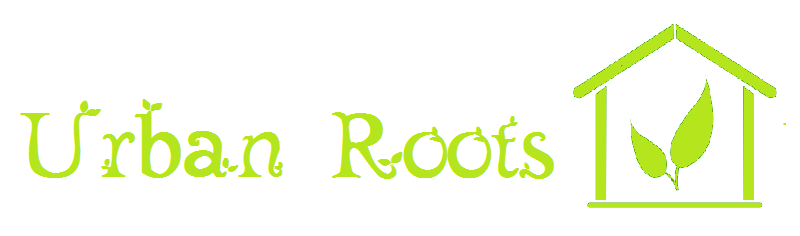 Design of a fully automated greenhouse for indoor use
Experimental Methods in Energy and Environment
Hugo Martins		69864
Afonso Cunha 		70386
[Speaker Notes: H]
The Idea“Indoor Greenhouse”
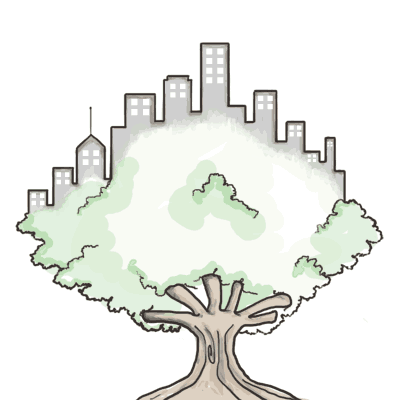 Why?

How?

Target?

What to expect?
Técnico Lisboa 																		                       MEEA 2014
[Speaker Notes: H Why:Explicar como ideia surgiu. Gap entre agricultura e a mesa, falta de espaços verdes, falta da cultura, ou por falta de espaço ou por falta de tempo, as pessoas não sabem de onde é que a comida vem.

Target: pessoas das áreas urbanas, adultos e jovens (adaptam se melhor novas tecn.), estilo de vida activo e sem possibilidades de ter uma horta em casa.
Ajudar as pessoas que querem crescer a sua própria comida, apologistas de comida biológica

Whattoexp: aproxime a agricultura/natureza das pessoas, dinamizar um crescimento biológico, recuperar os hábitos de cultivo]
Important parameters
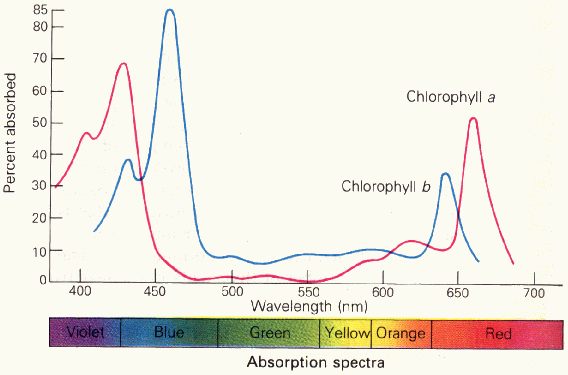 Técnico Lisboa 			\															                       MEEA 2014
[Speaker Notes: C]
Our prototype
Light unit
Técnico Lisboa 																		                       MEEA 2014
[Speaker Notes: H]
Our prototype
Temperature unit
Técnico Lisboa 																		                       MEEA 2014
[Speaker Notes: C]
Our prototype
Water unit
Técnico Lisboa 																		                       MEEA 2014
[Speaker Notes: H]
Our prototype
Humidity level
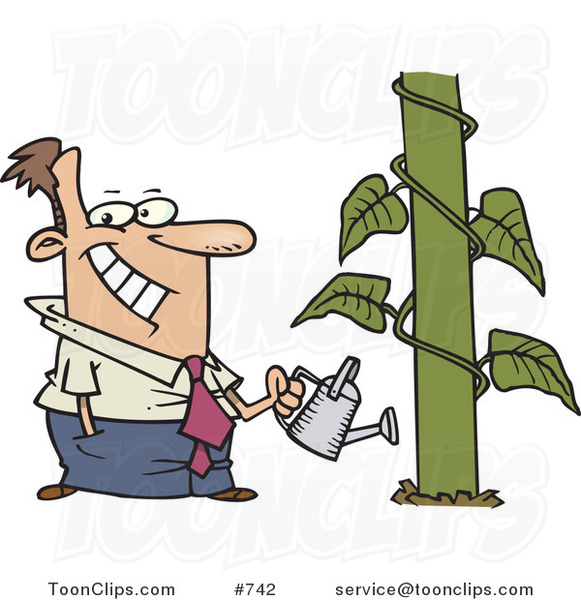 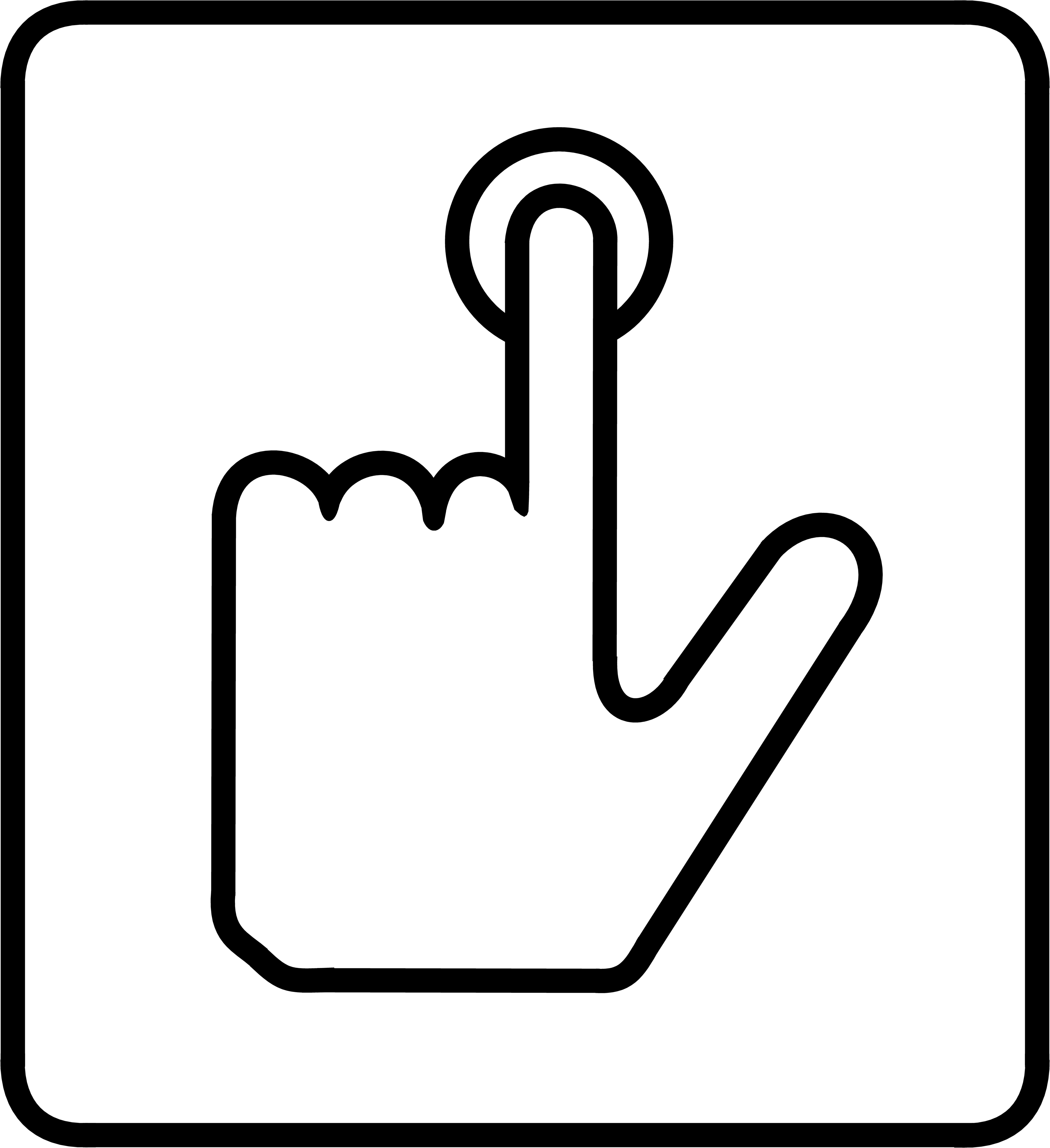 Water me! button
Water unit
Técnico Lisboa 																		                       MEEA 2014
[Speaker Notes: C]
Our prototype
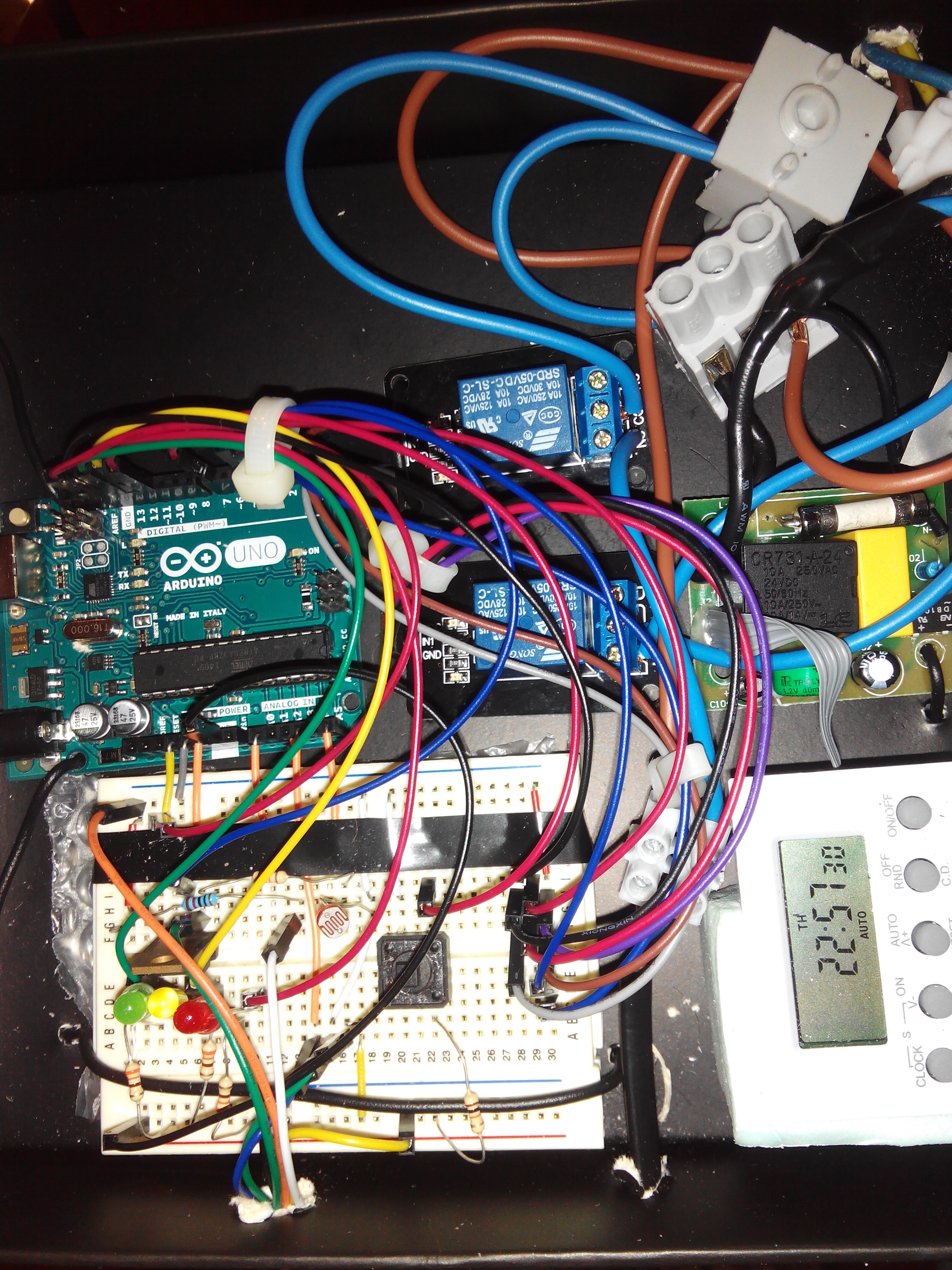 Electronics
Técnico Lisboa 																		                       MEEA 2014
Our prototype
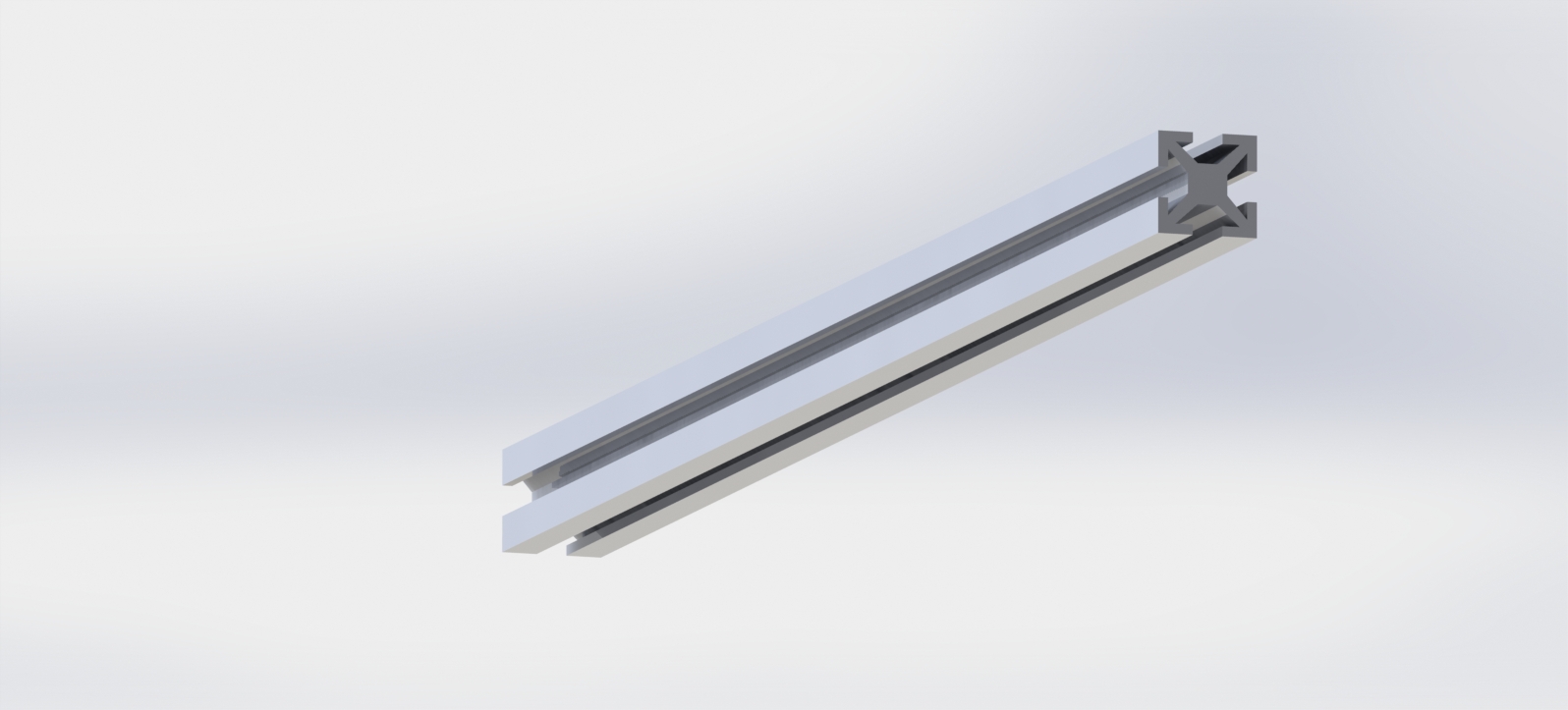 Structure
Técnico Lisboa 																		                       MEEA 2014
[Speaker Notes: H]
Our prototype
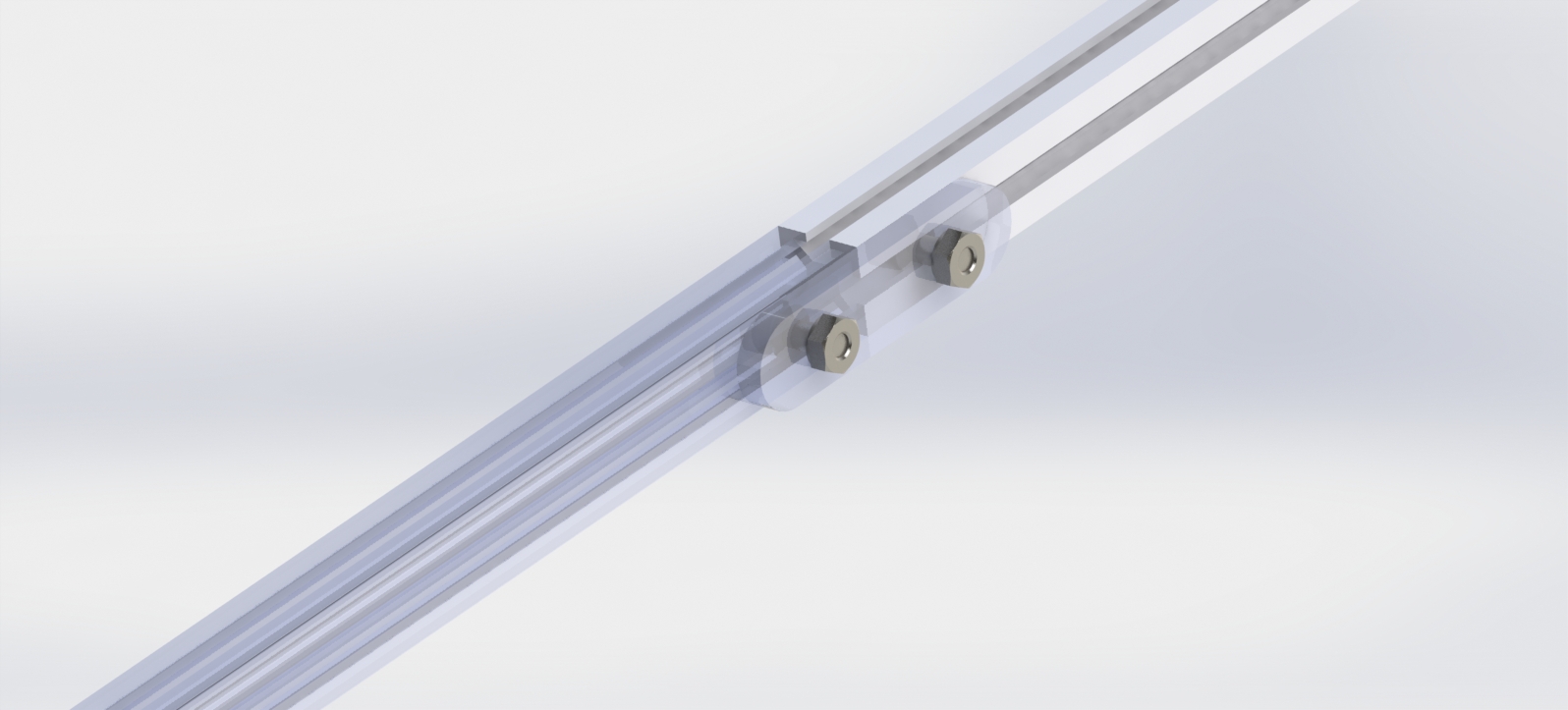 Structure
Técnico Lisboa 																		                       MEEA 2014
[Speaker Notes: H]
Our prototype
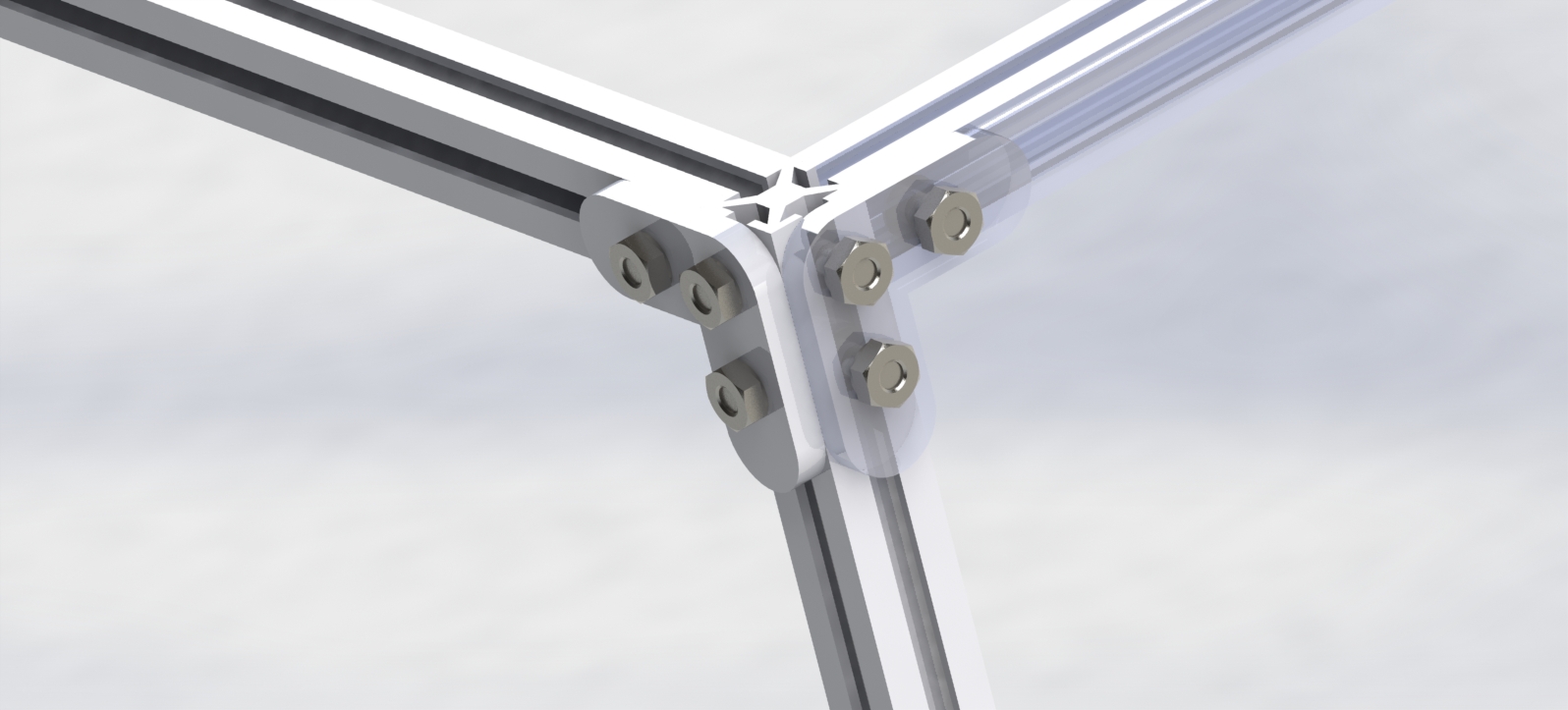 Structure
Técnico Lisboa 																		                       MEEA 2014
Our prototype
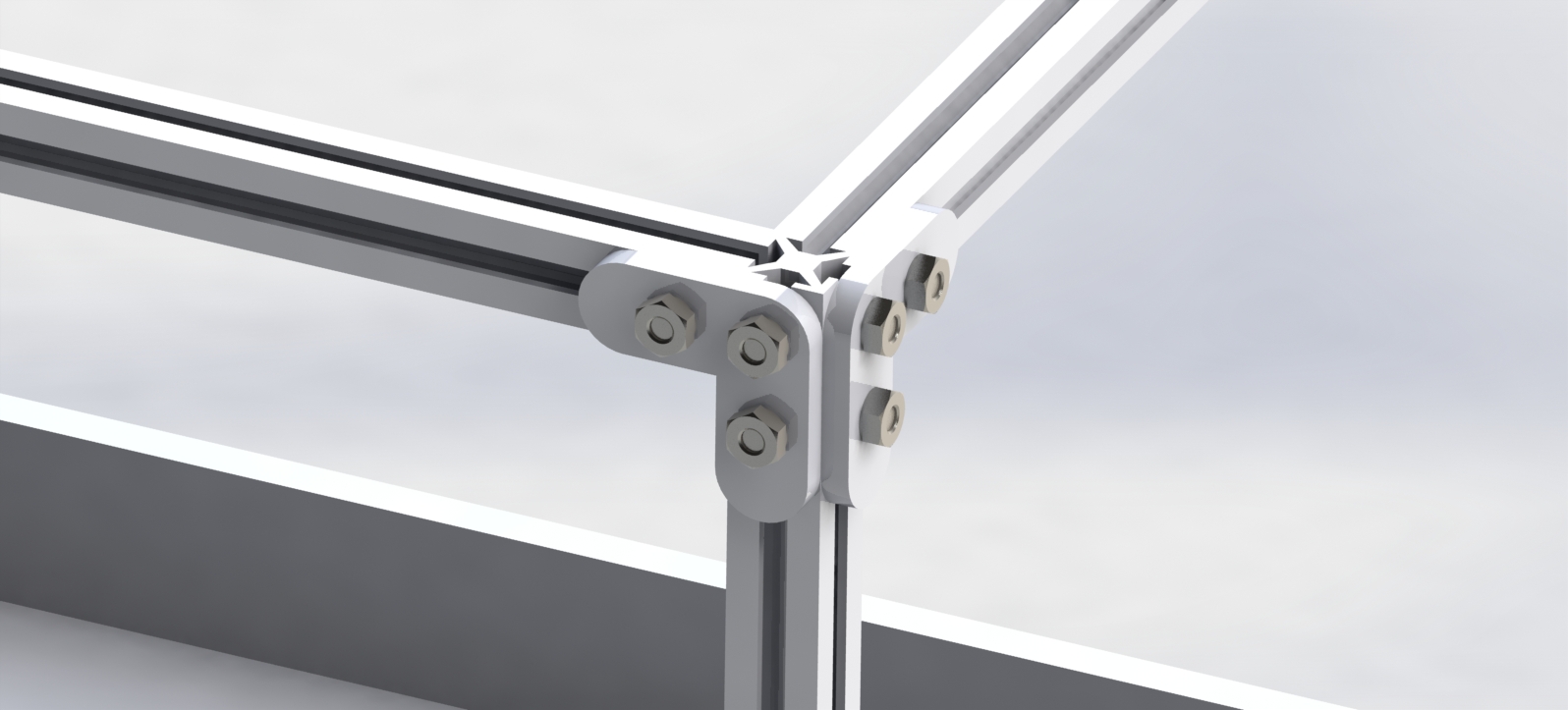 Structure
Técnico Lisboa 																		                       MEEA 2014
Our prototype
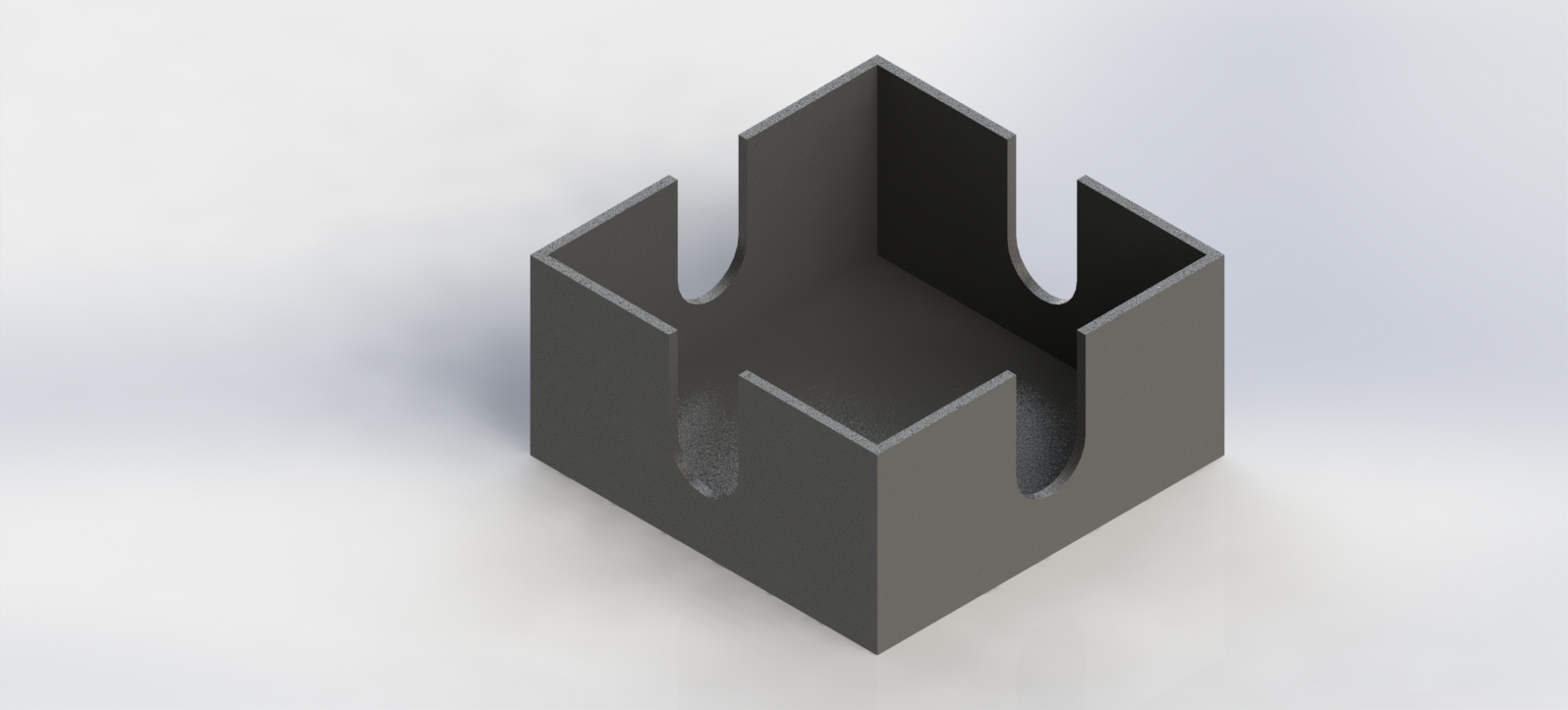 Structure
Técnico Lisboa 																		                       MEEA 2014
Our prototype
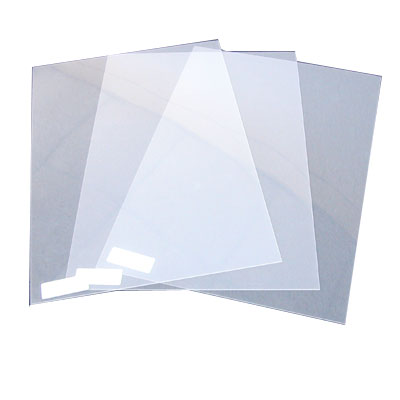 Structure
Técnico Lisboa 																		                       MEEA 2014
[Speaker Notes: Polipropileno picotado, explicar montagem, mais transparente que o plástico normal]
Our prototype
Structure
Técnico Lisboa 																		                       MEEA 2014
You can grow
Example (40cmx40cmx40cm)
Herbs and spices
Example (80cmx80cmx40cm)
Small vegetables, fruit...
Example (bxhxl)
Everything you want! (except trees)
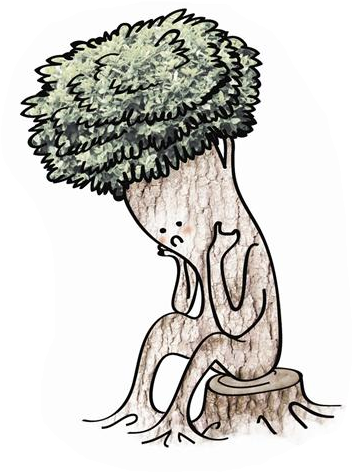 Técnico Lisboa 																		                       MEEA 2014
[Speaker Notes: C 1º Salsa, hortelã, coentros, cogumelos
2º cebolas, tomates, morangos, alho, malaguetas]
Feedback
Initial Feedback
“Gostei! Assim podemos crescer a nossa própria comida” - Madalena
“Gosto do facto de não ter de trabalhar muito, não me preocupar com as plantas” - - Bernardo

Continuous Improvement
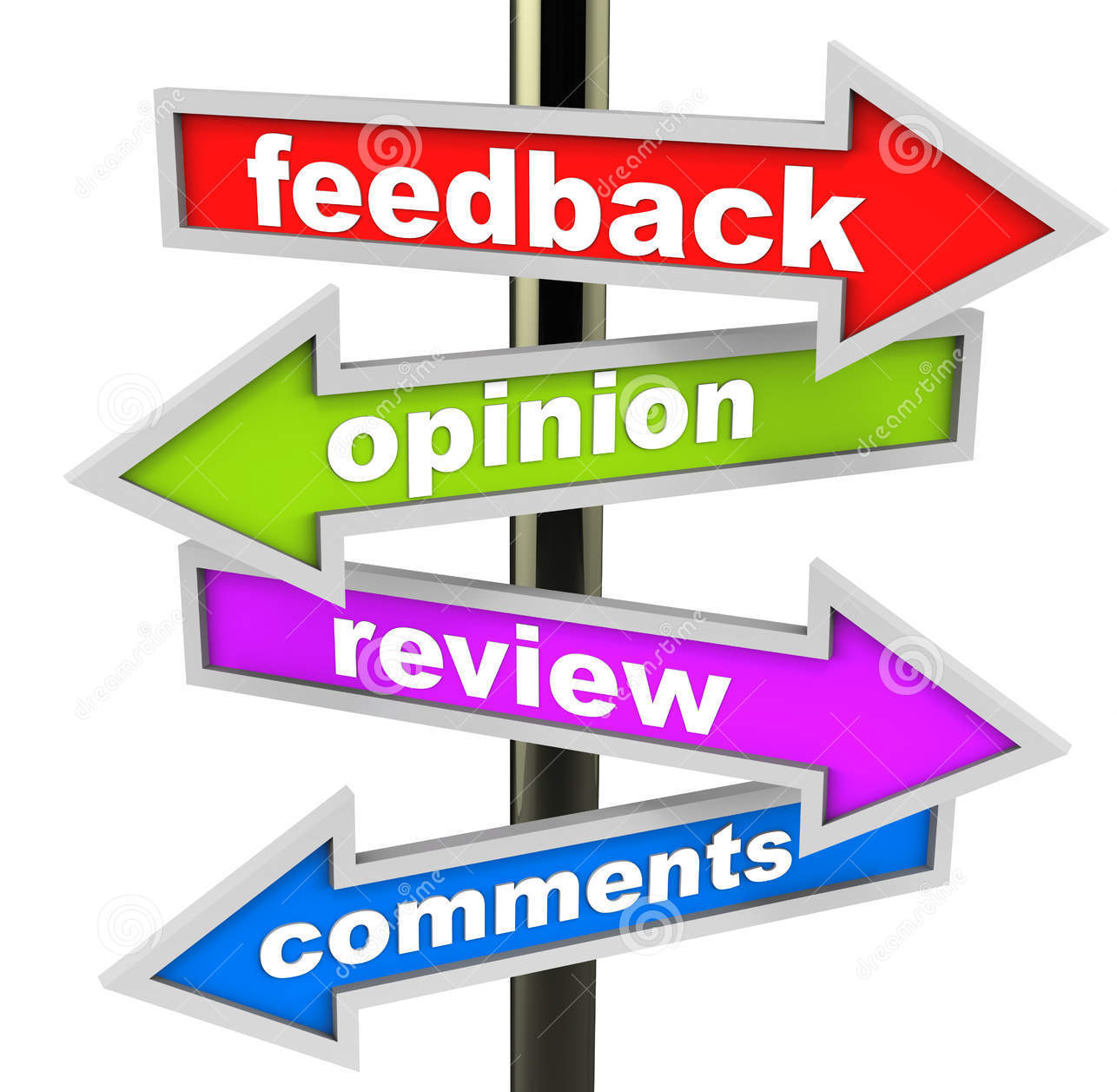 Técnico Lisboa 																		                       MEEA 2014
[Speaker Notes: C Apresentamos a ideia a várias pessoas, amigos e colegas, feedback positivo]
Online Survey
1. Gostaria de fazer crescer as suas próprias frutas e legumes no conforto de sua casa?
2. É a favor de alimentos biológicos?
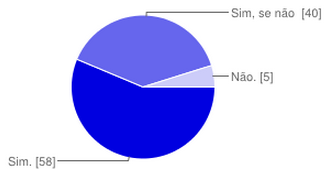 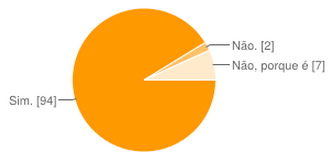 3. Gostaria de fazer crescer as suas próprias frutas e legumes no conforto de sua casa?
4. A ideia de ter a sua própria estufa, completamente automatizada, é atractiva?
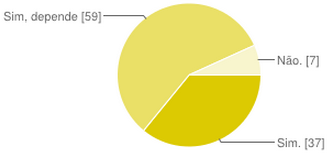 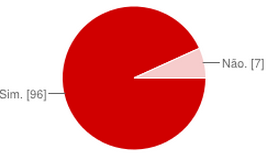 Técnico Lisboa 																		                       MEEA 2014
[Speaker Notes: C Apresentamos a ideia a várias pessoas, amigos e colegas, feedback positivo]
Implementation
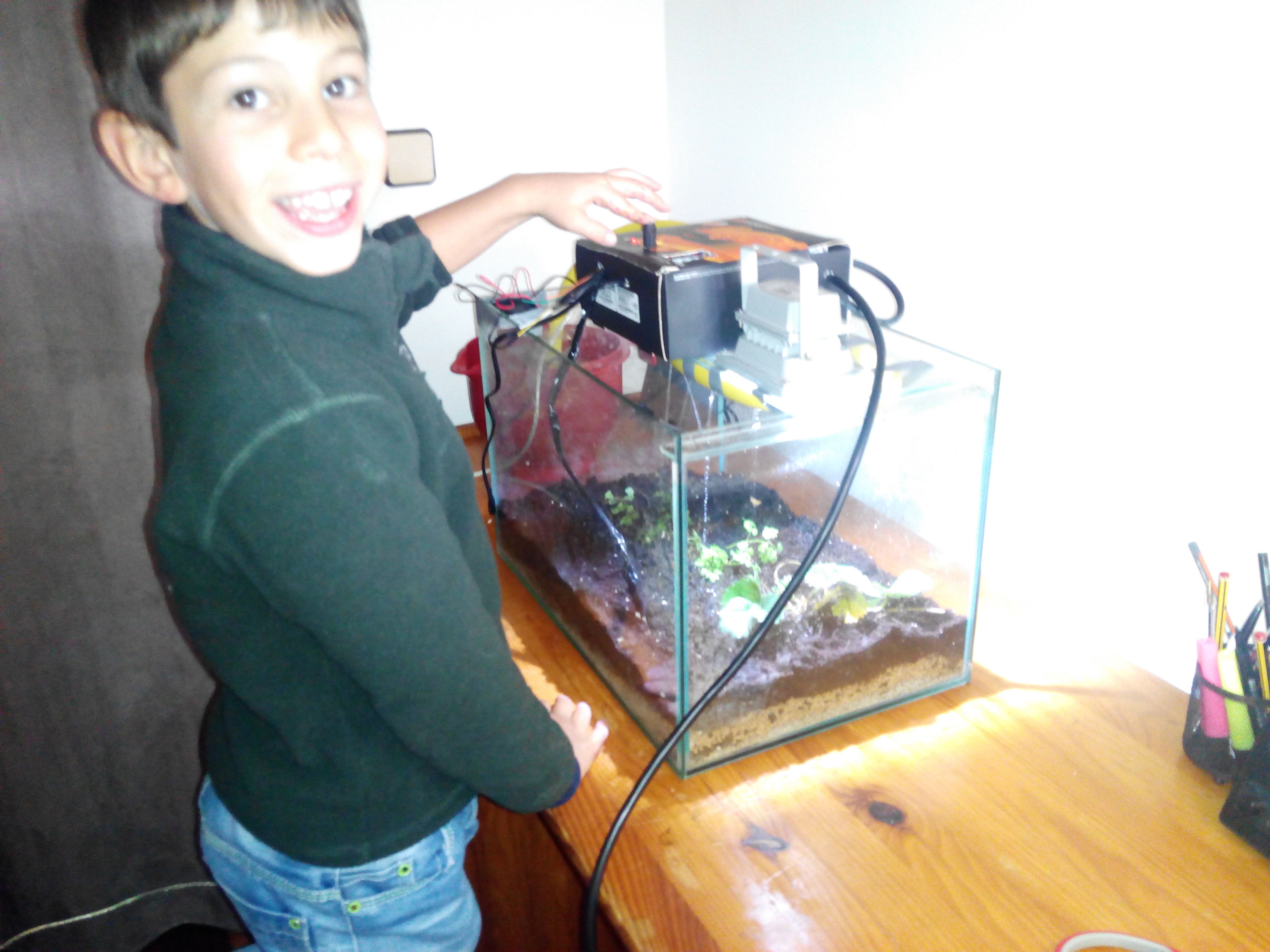 3 Days test
Calibration issues with the humidity sensor
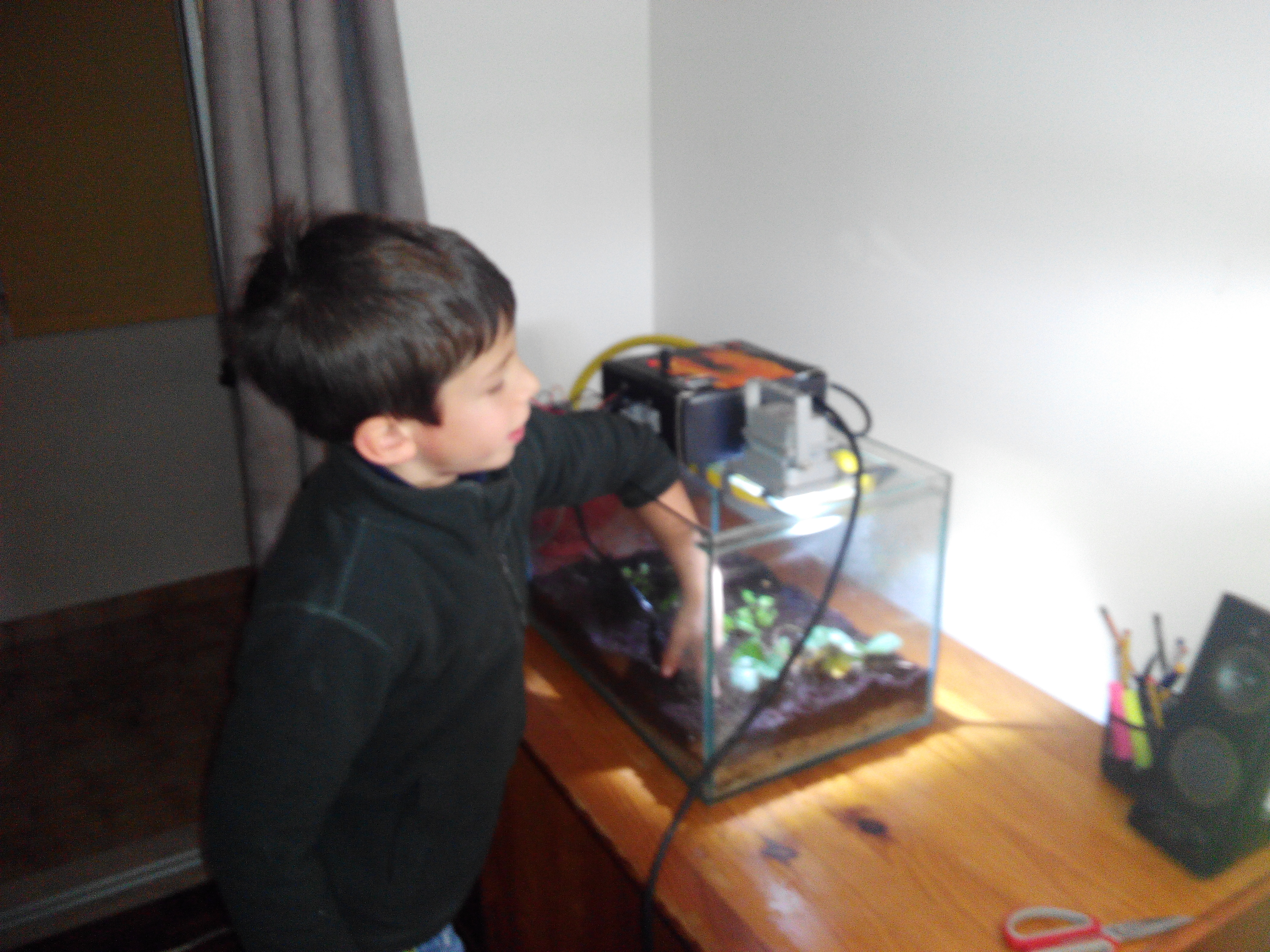 Educational side of the project
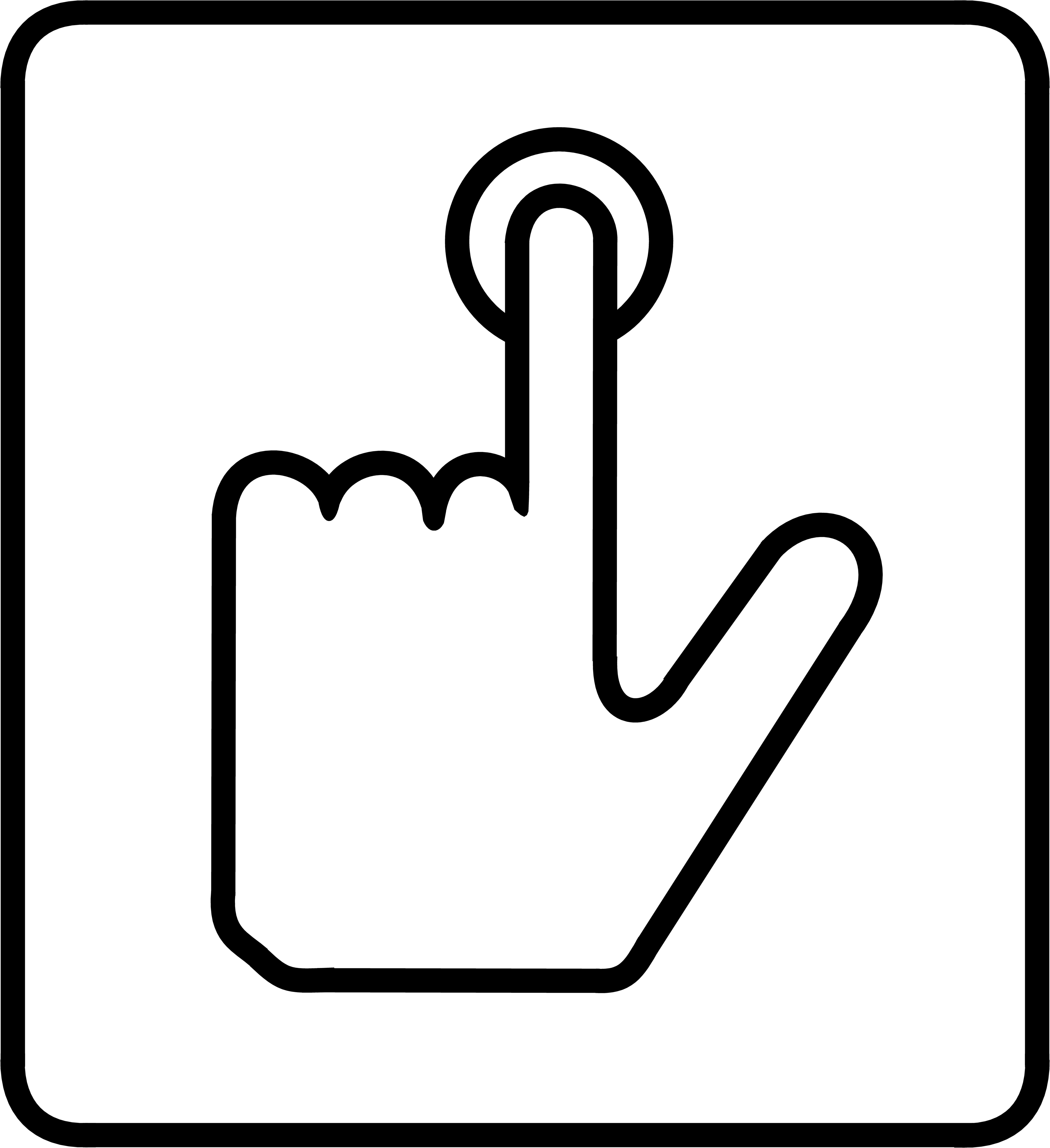 “É giro!”
Técnico Lisboa 																		                       MEEA 2014
[Speaker Notes: C Apresentamos a ideia a várias pessoas, amigos e colegas, feedback positivo]
Competitive Advantages
Personalizable structure
Any Size, Any Shape.
Very complete sensor kit
Competing products offer very few or no automation
Plug and Play
Competing products may require knowlegde of electronics
Competitive Price
Técnico Lisboa 																		                       MEEA 2014
[Speaker Notes: H]
Business Plan
Price
Prototype
Final product
119 €
Prototype Cost
Técnico Lisboa 																		                       MEEA 2014
[Speaker Notes: C]
Business Plan
Market
Product category
Target
Initial approach
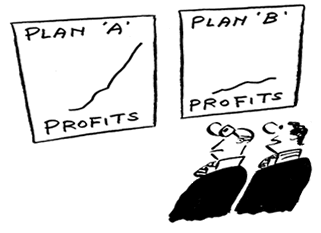 Técnico Lisboa 																		                       MEEA 2014
[Speaker Notes: C Produto entre varias categorias, jardinagem de topo e ponto entre o prato e a agricultura,   competição reduzida. Produtos competidores não apresentam o nível de automação, flexibilidade e design.  Preço parecido a estufas de topo não automatizadas e inferior a automatizadas.
Bom produto! Potencial económico

- venda online, facilidade de acesso e menores custos, markting por passa a palavra
- implementar fedback para os clientes através do nosso site]
Future improvements
Dedicated processing unit
LED grow lights
Design
Interface
Database
Solar calendar integration with plants life cycle
Técnico Lisboa 																		                       MEEA 2014
[Speaker Notes: H]
Marketing Video
Técnico Lisboa 																		                       MEEA 2014
[Speaker Notes: C]
Give us your feedback!
Técnico Lisboa 																		                       MEEA 2014
[Speaker Notes: H]